Family / DescriptionOral Assessment
Spanish IChapter 5-1
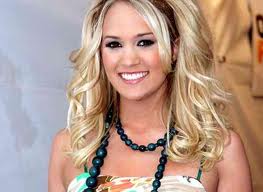 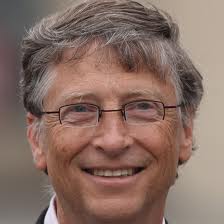 Carrie Underwood
Bill Gates
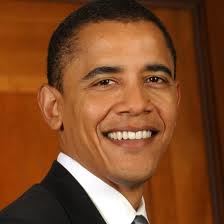 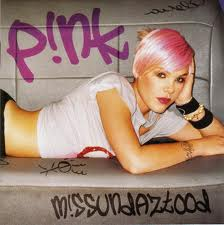 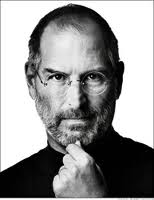 Taylor Swift
Steve Jobs
Pink
Barack Obama
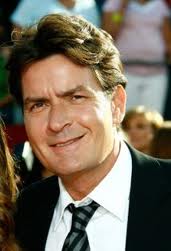 YOU
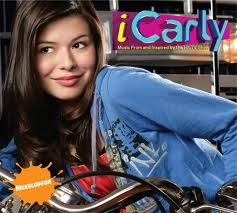 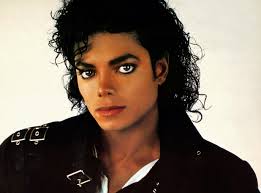 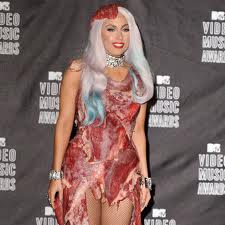 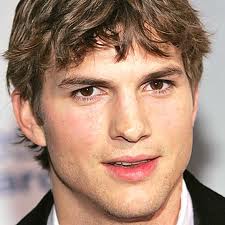 Lady 
Gaga
Michael 
Jackson
Charlie 
Sheen
Ashton 
Kutcher
Miranda Cosgrove